Star Formation Efficiency Analysis of the Galaxy NGC 4826
Nathanael Mains, Dr. Paul Scowen, Kelley Liebst

Arizona State University
What is the Star Formation Efficiency?
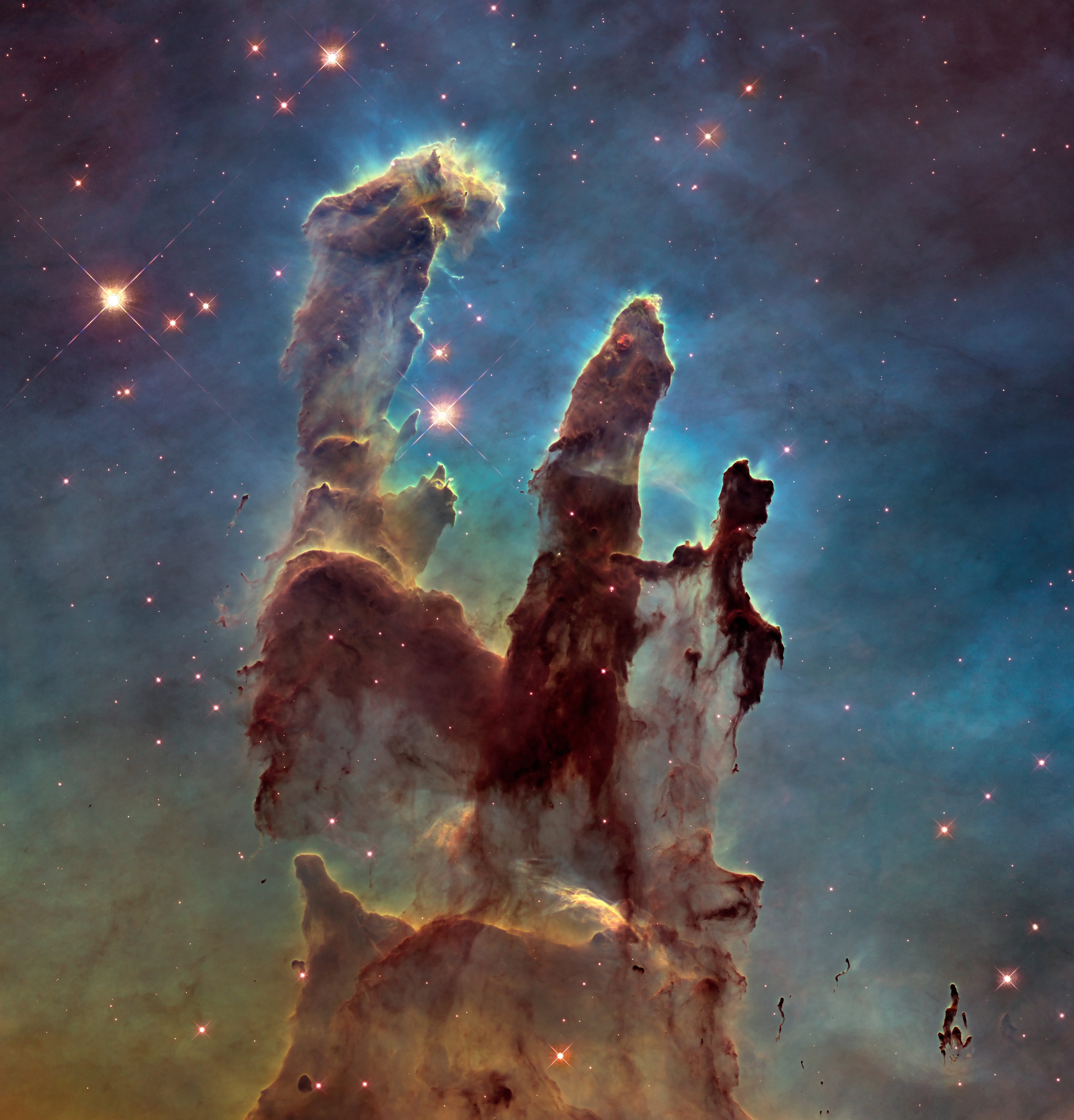 The star formation efficiency(SFE) is the ratio of the star formation rate (SFR) tothe total gas surface density.


This allows us to analyze howmuch of the gas inside a galaxy is being formed into stars.
Star Formation Rate
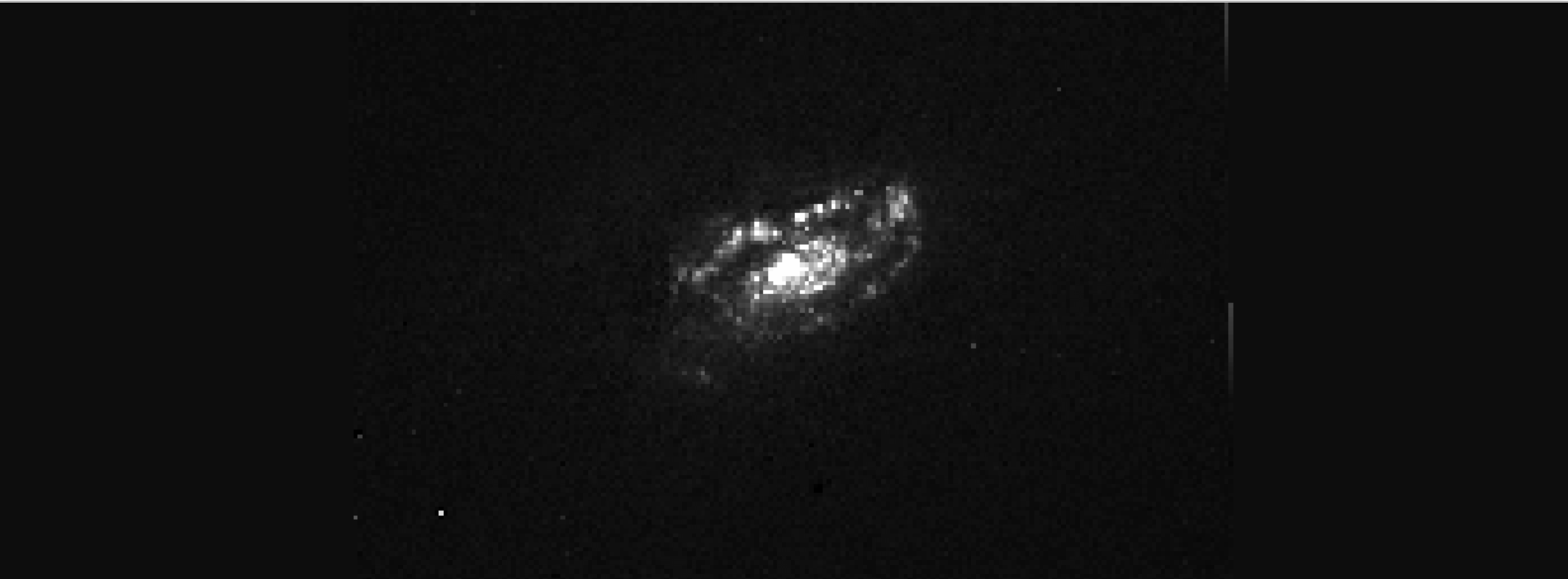 The SFR is found by combining Hα optical emission and 24μm infrared (IR) emission.


Hα optical emission represents the current rate of recent star formation within a galaxy.


24μm IR emission is thermal emission from dust grains that have absorbed optical light from stars and reprocessed it as infrared emission.
Hα image of NGC 4826
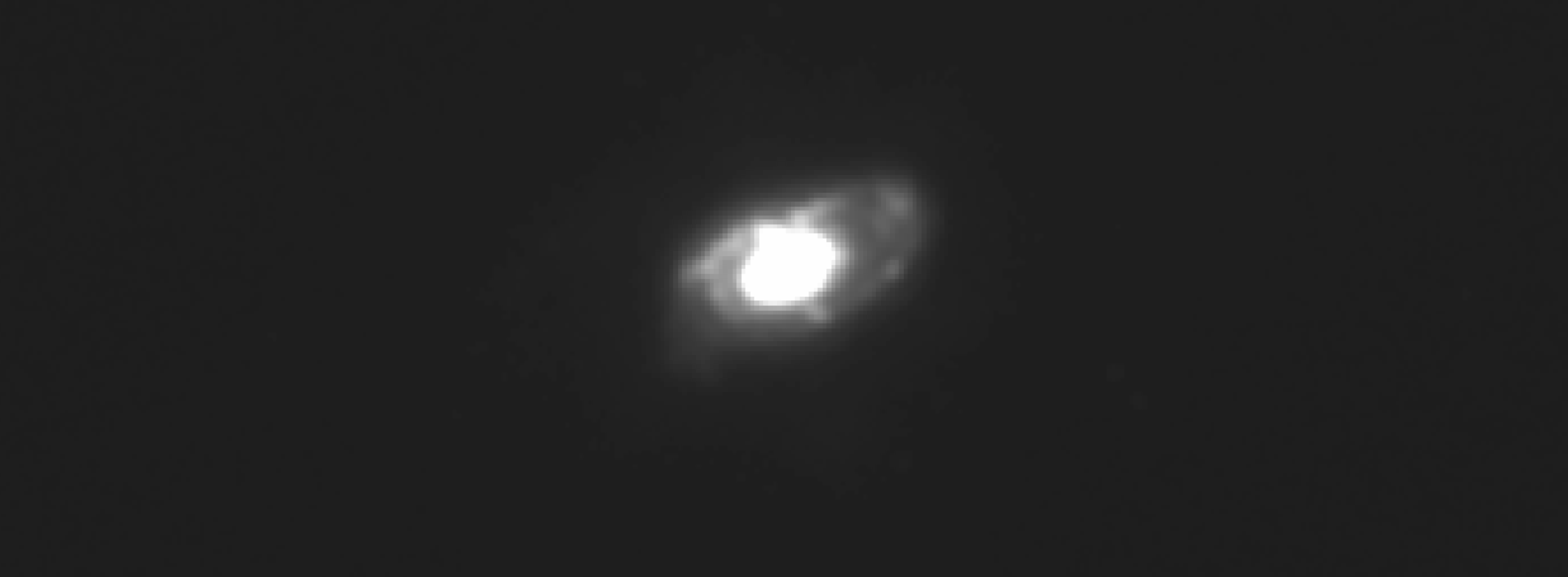 24μm image of NGC 4826
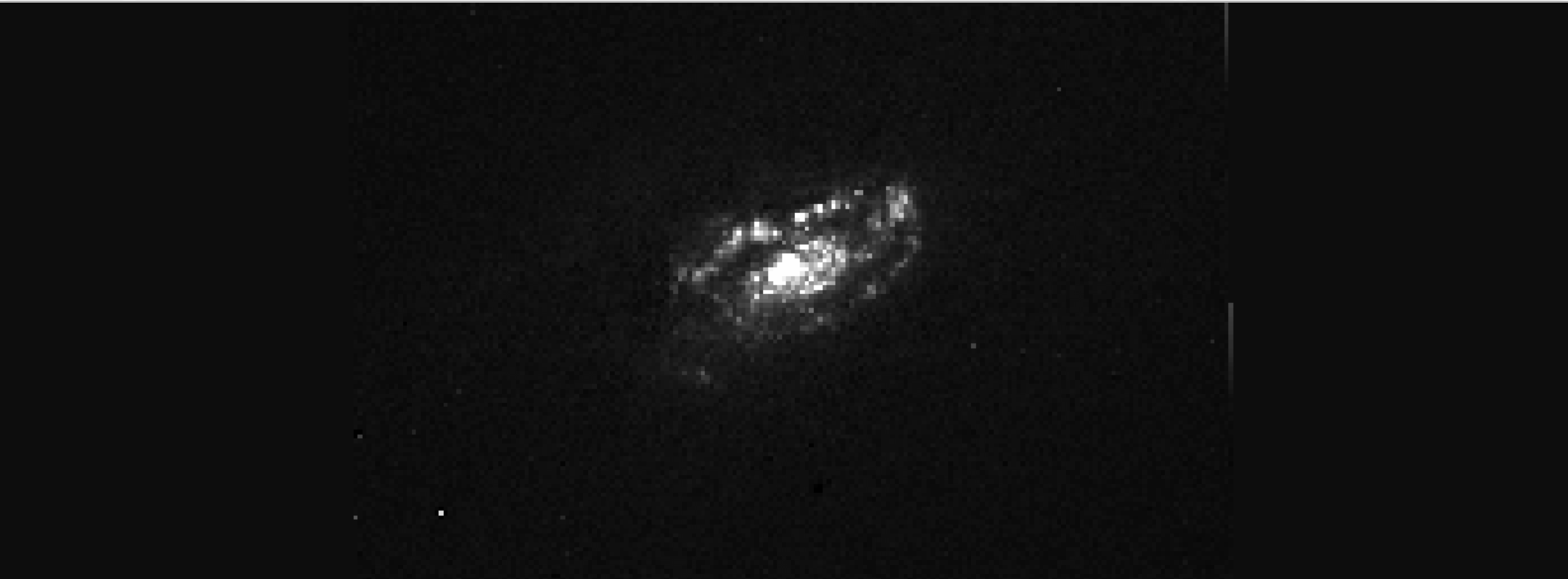 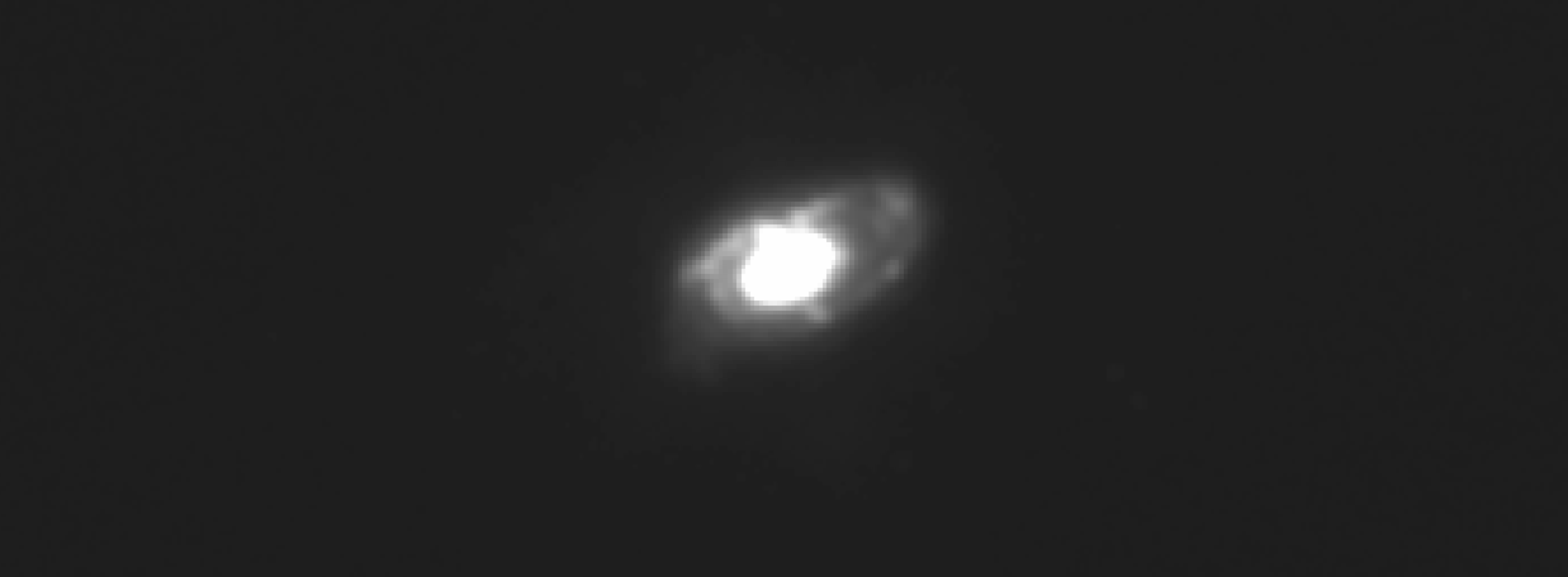 Hα
24μm
[Speaker Notes: Labels

Check Scales (Make sure same size)]
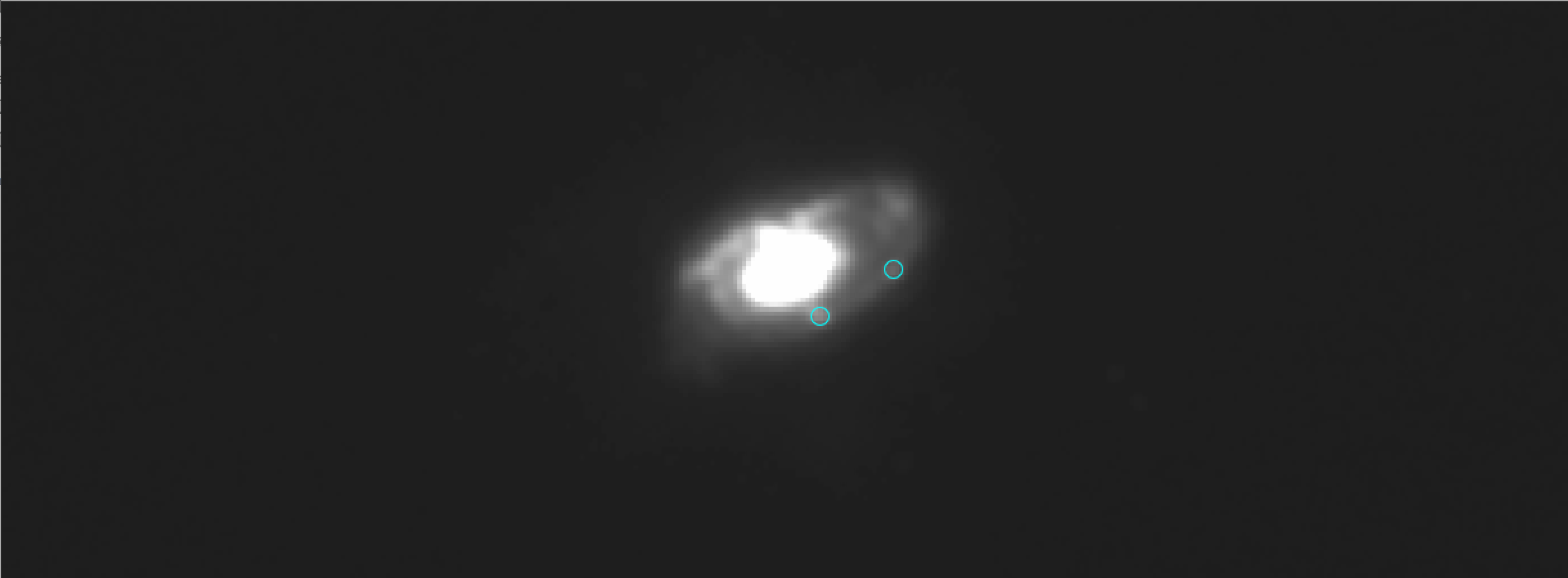 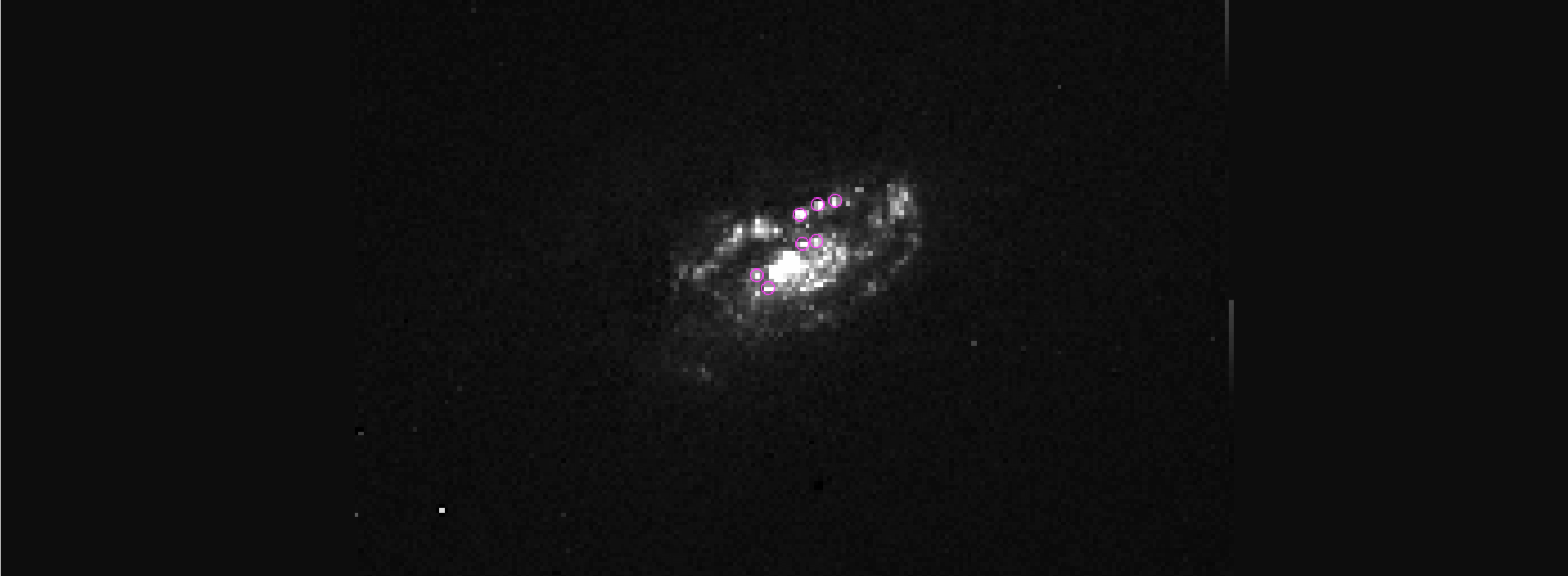 Hα
24μm
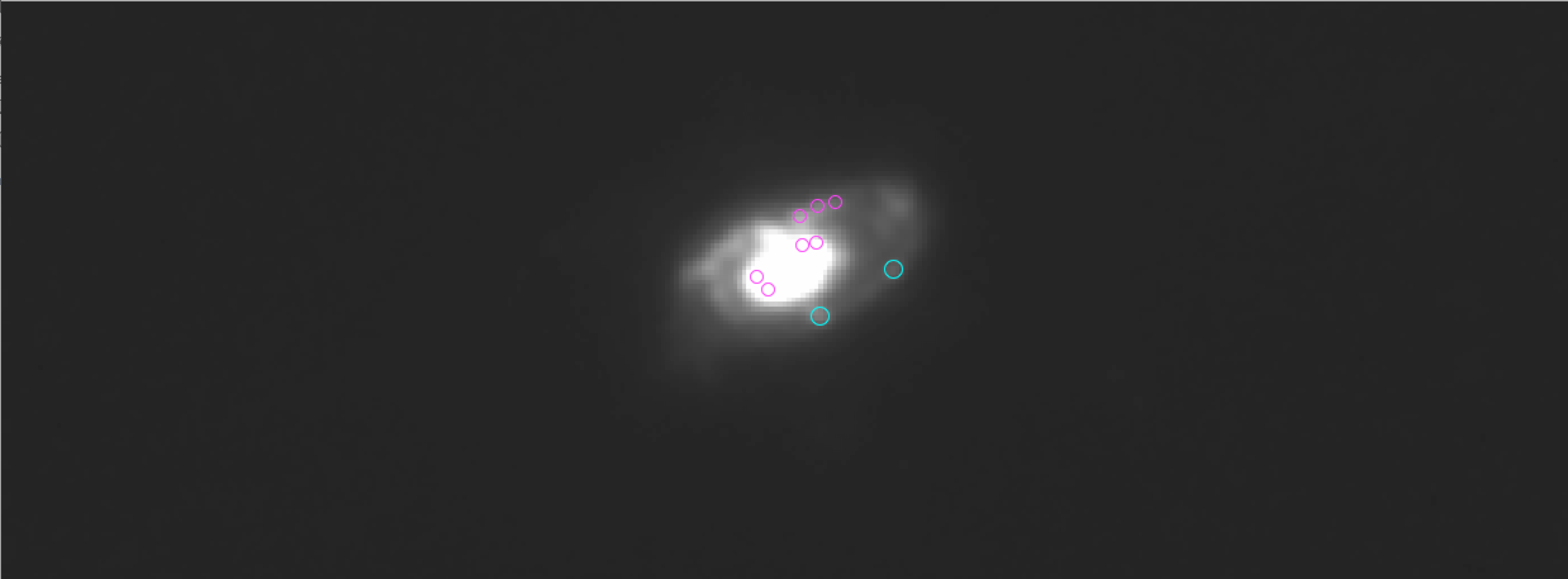 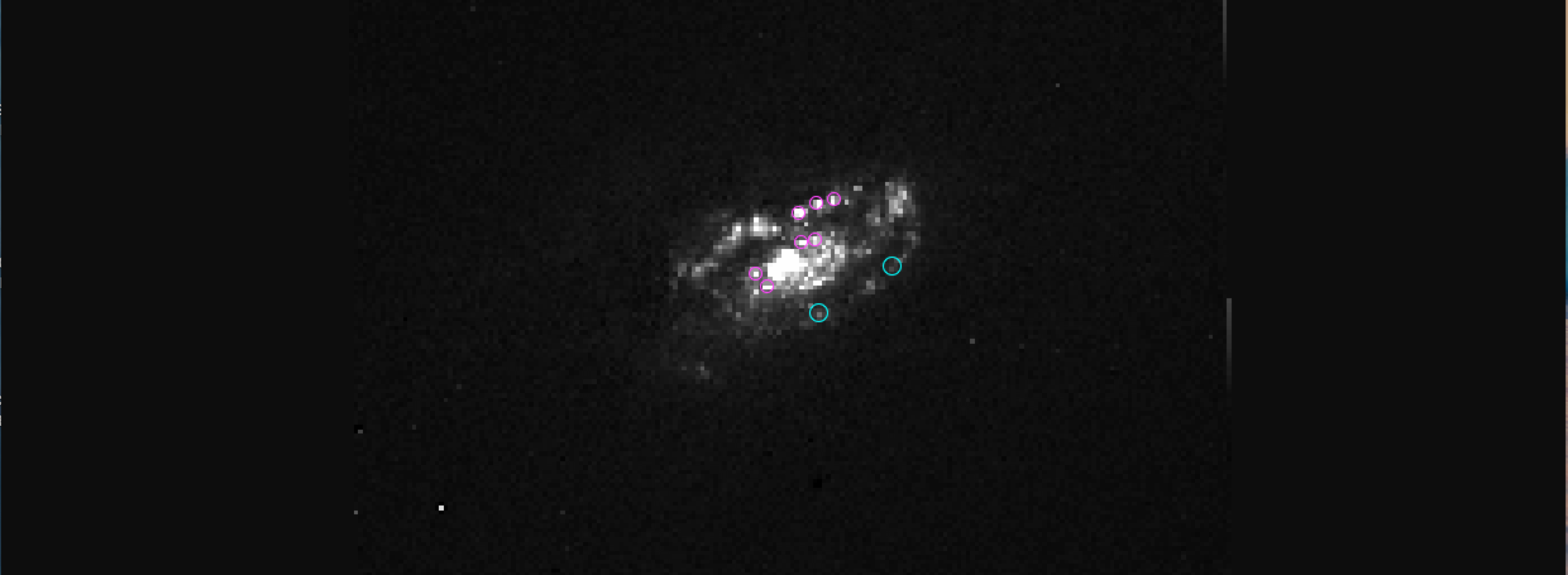 Hα
24μm
Gas Surface Density
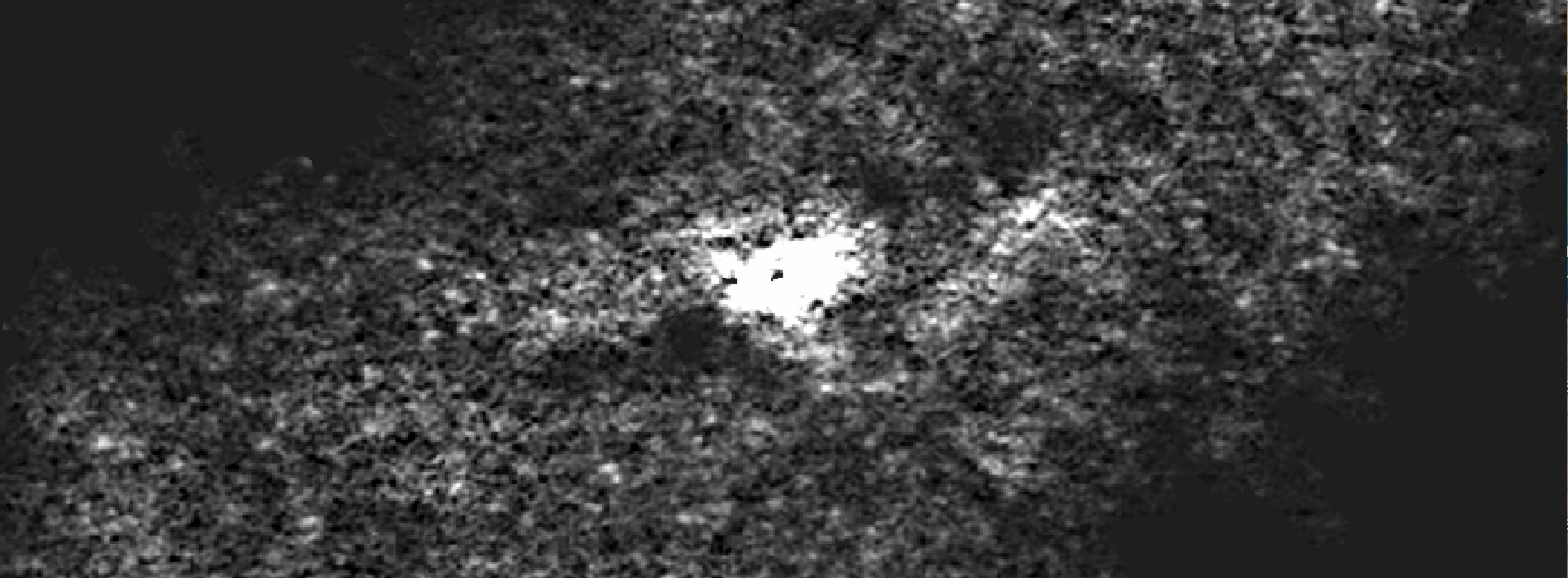 The gas surface density is found by combining atomic (HI) and molecular hydrogen emission.


HI is particularly useful in calculating the total surface density of atomic gas because of its 21cm spin-flip transition.


Molecular hydrogen is the primary molecule inside of molecular clouds.
We must use Carbon Monoxide (CO) in order to detect it.
HI image of NGC 4826
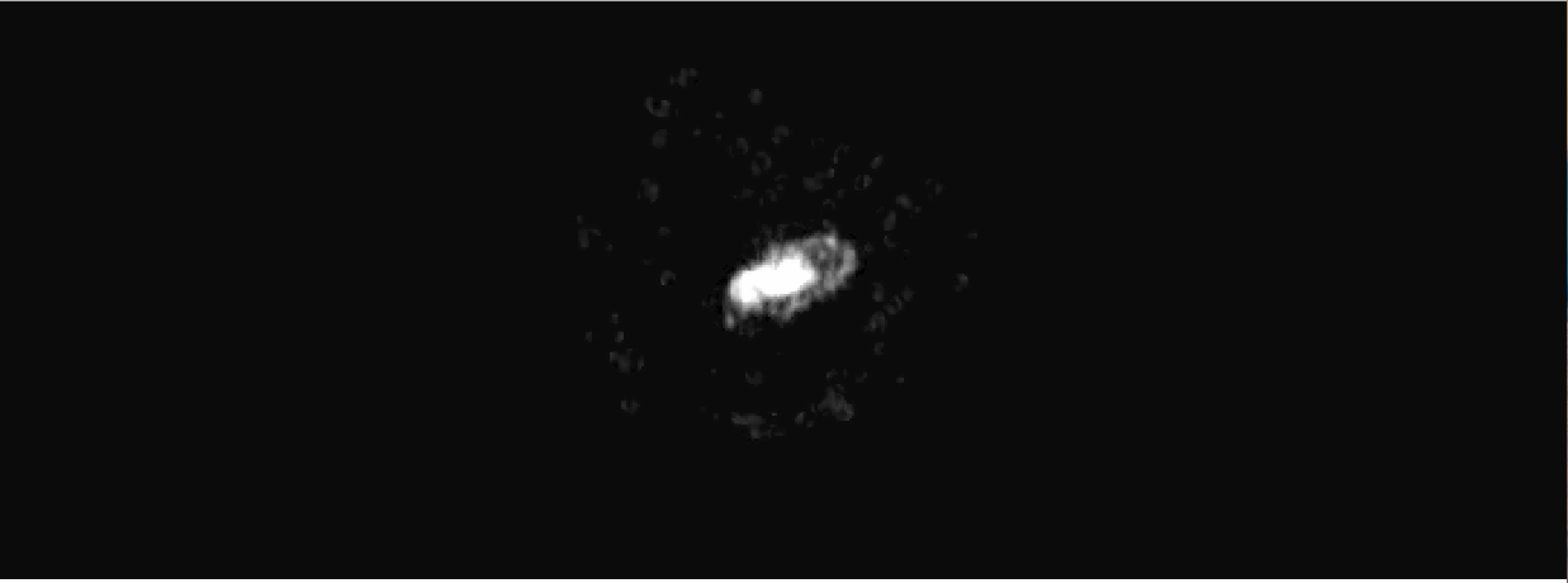 CO image of NGC 4826
Methodology
Measure the SFE on a pixel-by-pixel scale. 

We calculate the SFR by using an empirical equation defined by Calzetti et al (2007).


We calculate the gas surface density using the empirical equation defined by Kennicutt et al (2007).
Results
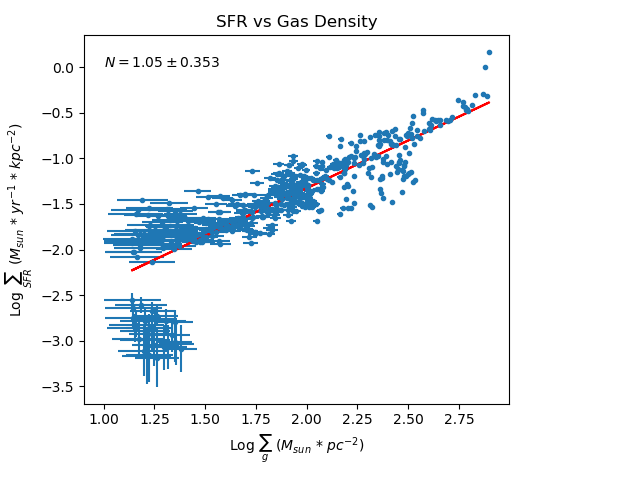 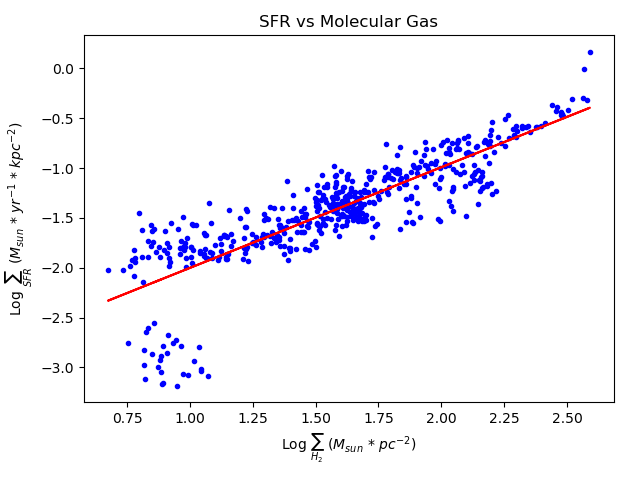 Future Work
Future work will focus on performing high spatial analyses on regions of interest within the SFE.




We will also plot the SFE and its distance from the center of the galaxy so that we can better understand where star forming events are occurring.
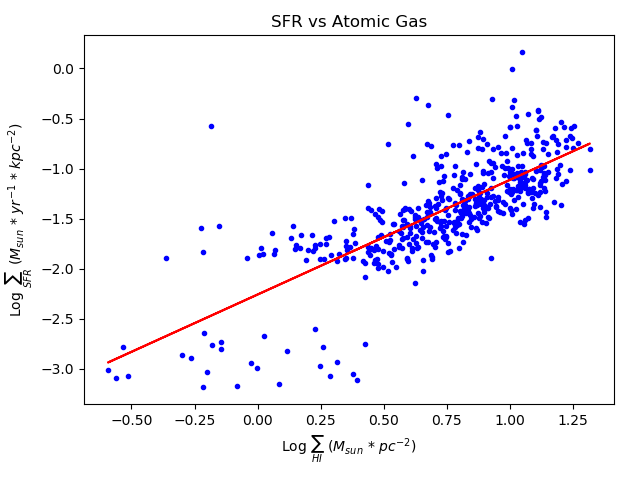 [Speaker Notes: Spatial Analysis
Plotting of the values of SFE vs the distance from center
Locate regions of interest within the SFE]
References
Calzetti, D., et al. 2007, ApJ, 666, 870
Helfer, T. T., Thornley, M. D., Regan, M. W., Wong, T., Sheth, K., Vogel, S. N., Blitz, L., & Bock, D. C.-J. 2003, ApJS, 145, 259
Kennicutt, R. C., et al. 2003, PASP, 115, 928
Kennicutt, R. C., et al. 2008, ApJS, 178, 247K
Kennicutt, R.C., et al. 2007, ApJ, 671, 333
Walter, F., et al. 2008, AJ, 136, 2563
Acknowledgements
Support for this project came from the NASA/ASU Space Grant Consortium.

Thank you to Dr. Paul Scowen and Kelley Liebst for serving as mentors throughout this project.
Questions?